1001 B ANN OC K S TREET #42 4, DENVER, C O 8020 4 | 303-872-7932 | C O NTA CT@J ANU AR Y SPRIN G.C O M
In Partnership with America’s Newspapers
Recommended Media Kit
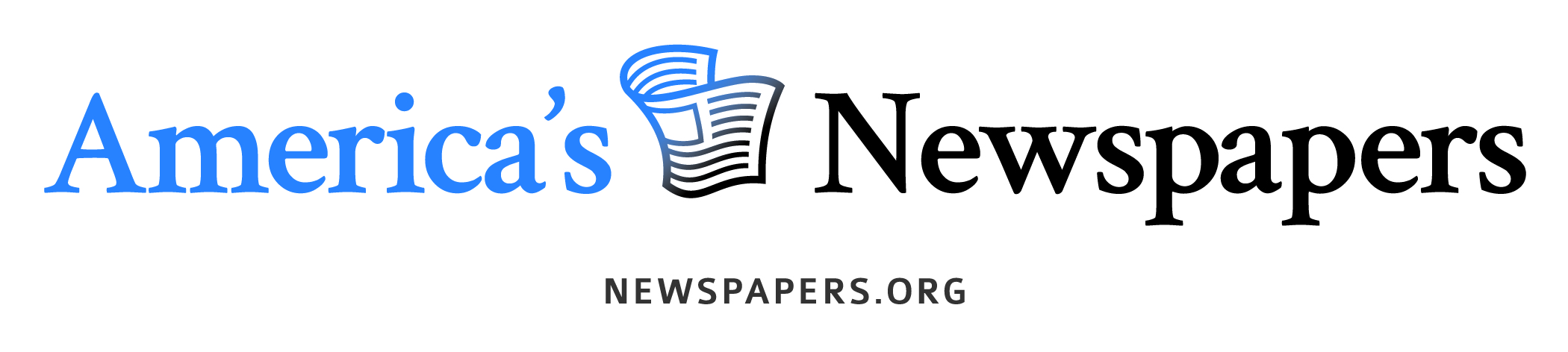 Insert Your Logo
MEDIA KIT
Insert Pictures of Your Publications
LOCAL  |  ENGAGED  |  TRUSTED
BRAND STORY
Insert Pictures of Your Story Telling
The XXXX Media is a multi-platformed news and information company that reaches its diverse audience via newspaper, magazines, niche publications, digital media and local events. The XXXX Media provides advertisers with specialized campaigns, leveraging multiple marketing and advertising tactics to reach a targeted audience. 

Advertisers can be confident that well planned, well executed advertising campaigns will deliver a high return on investment. The XXXX Media has an array of daily, weekly, monthly and quarterly publications, websites, social media, and email newsletters that bring news and information to the community.
THE XXXX Media
REACH ANDDISTRIBUTION
Insert Distribution Map Here
THE XXXX Media
PRINT CIRCULATION
REACH AND DISTRIBUTION
16,500 DAILY
28,400
SUNDAY
18,800 BIZNET
1.8 MILLION MONTHLY PAGEVIEWS
DIGITAL
Insert Audience Stats Here
180,000 MONTHLY UNIQUE VISITORS
OVER 6 MINUTES ONSITE PER USER SESSION
35% MOBILE
65% DESKTOP + TABLET
SUNDAY
Includes the circulation of the XXXX Media,
THE XXXX Media
THE FACTS
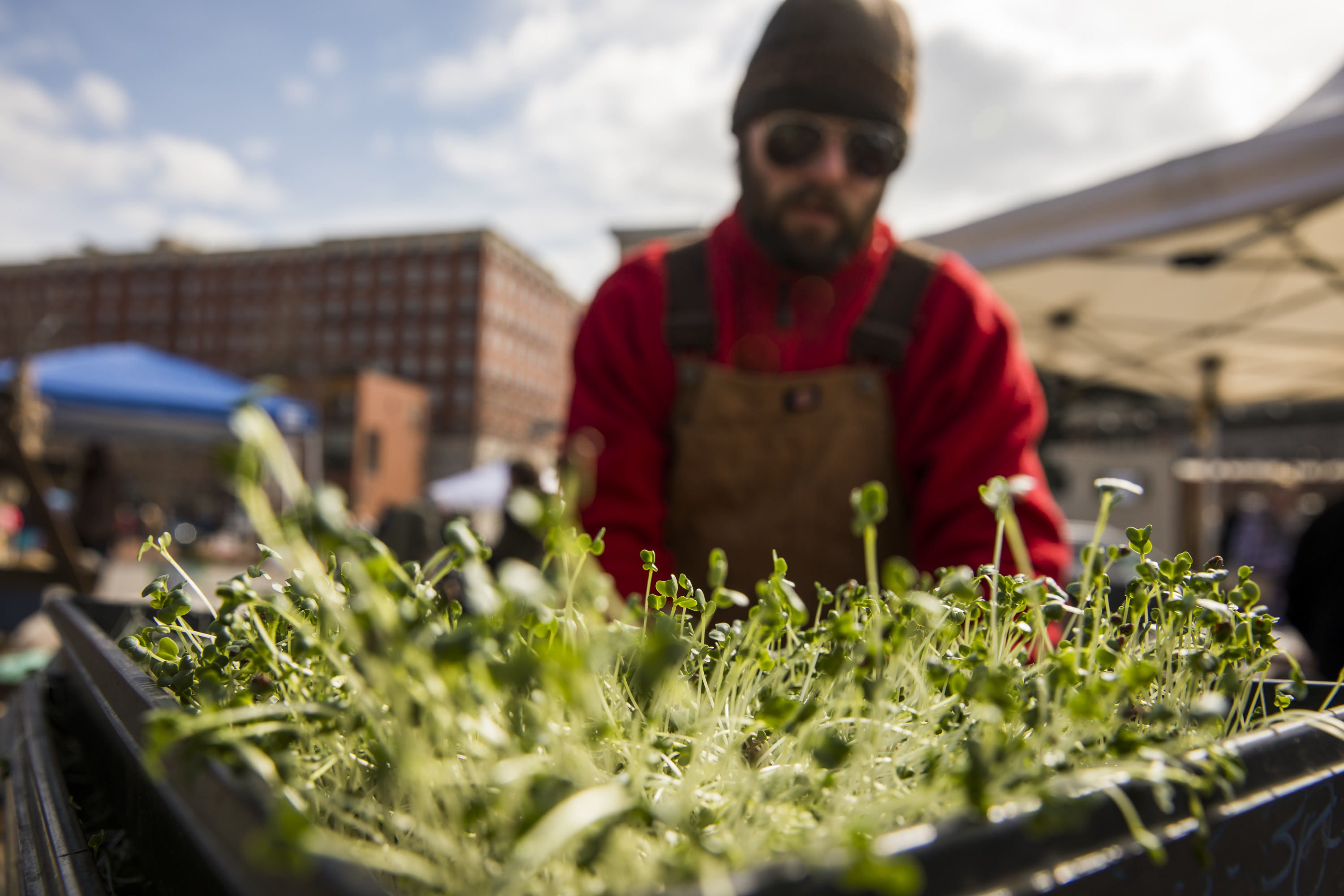 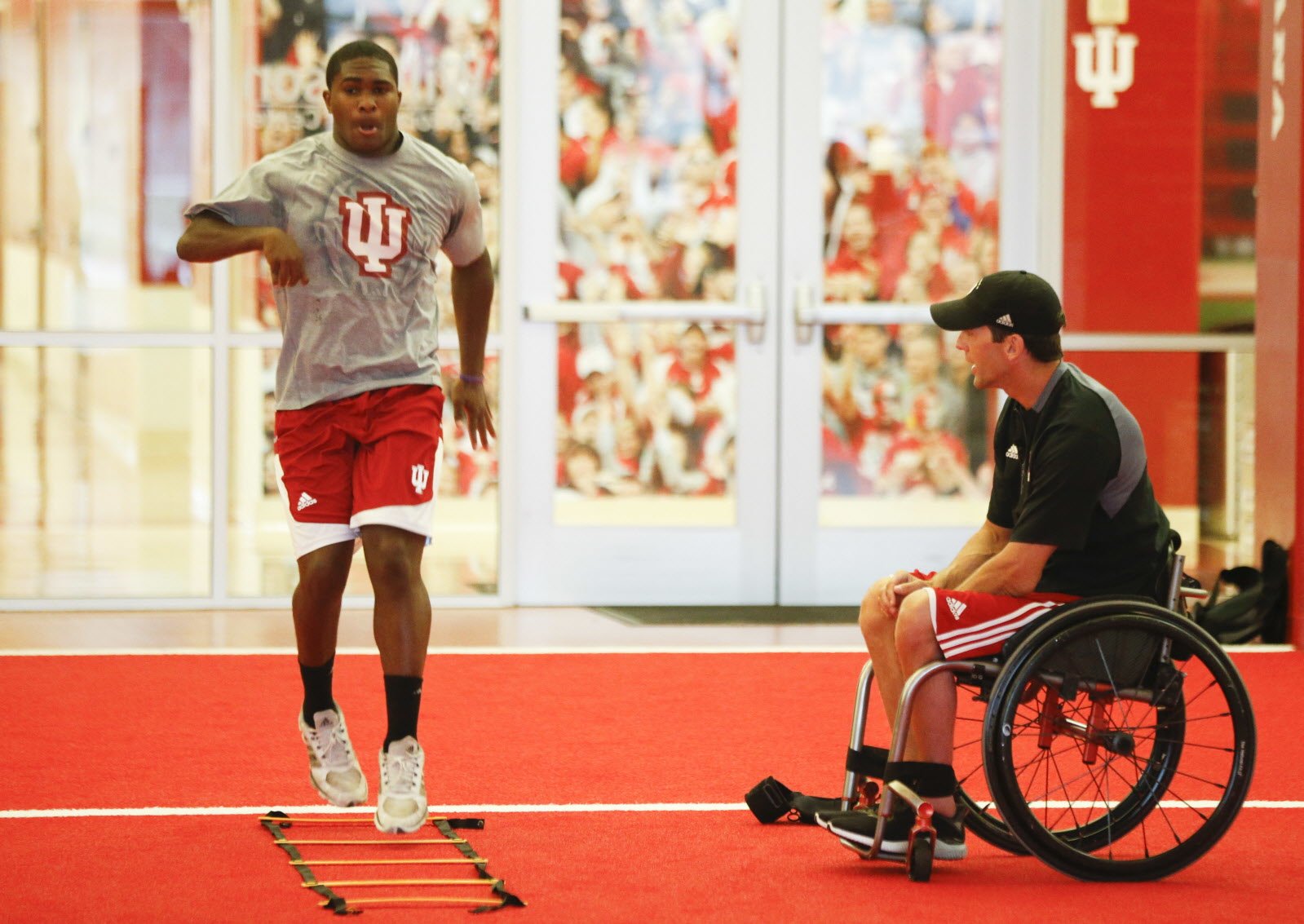 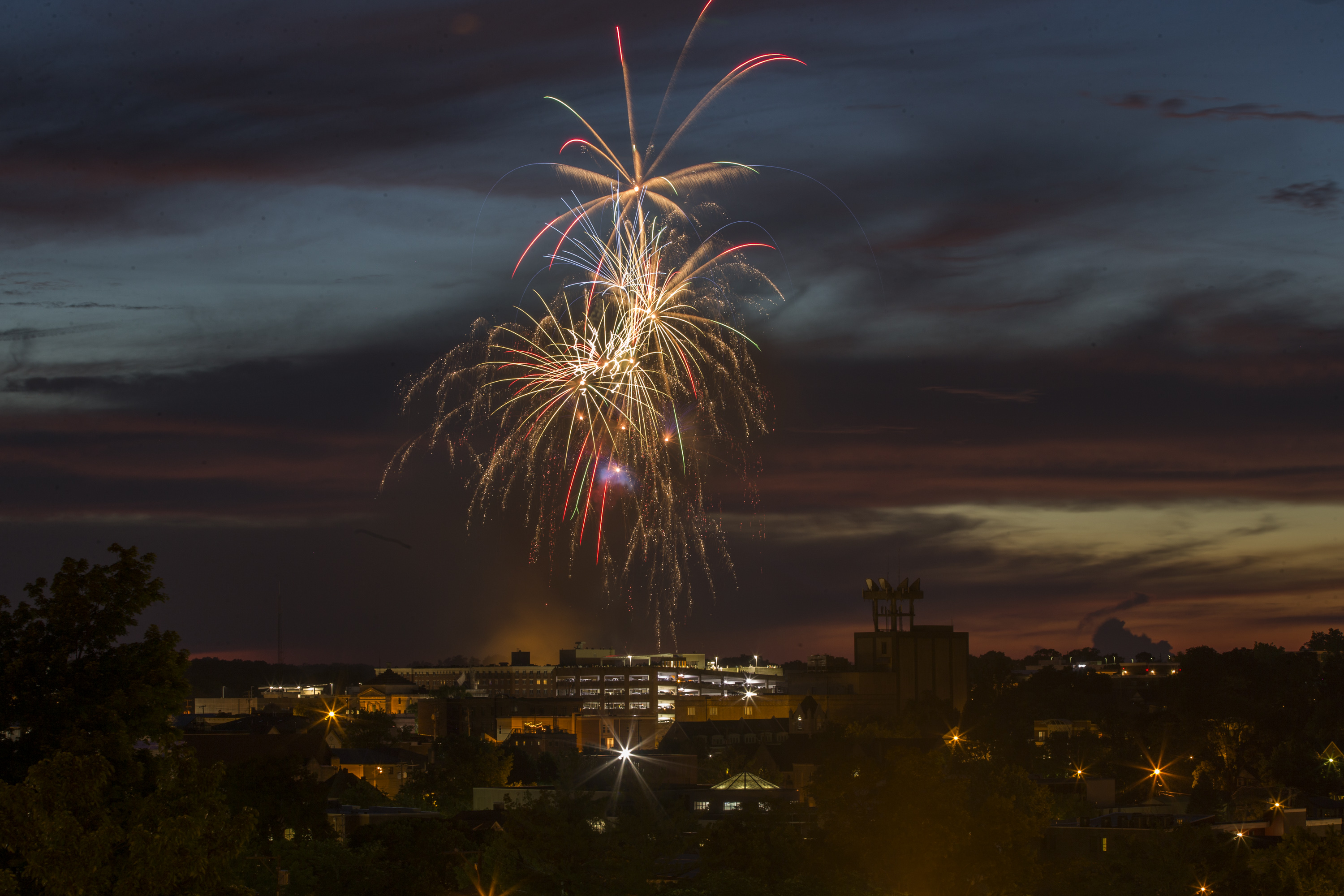 LOCAL
ENGAGED
TRUSTED
Founded by XXXXX in 1877, The XXXX Media has had long-standing relationships with both our readers and advertisers. Our team lives and works in this community, giving us the unique perspective and insight your business needs to succeed. Our advertising team is known for well planned, well executed advertising campaigns that deliver a high return on investment.
The XXXX Media audiences are comprised of highly educated, mid-to-high-income residents, predominantly families with children. Our publications boast the largest reach in the XXX DMA
Award winning journalism for the Bloomington community.
In 2019, The XXXX Media won 13 awards — 10 of them first place — from the Society of Professional Journalists.
In 2018, The XXXX Media journalist were awarded  10 awards honors, including four first-place awards and first place Best Digital Presence, XXXXX
THE XXXX Media
TARGETED DEMOGRAPHICS
AGE: <24
AGE:65+
DIGITAL VISITORS (CONT.)
DIGITAL VISITORS
8%
24%
Online readers are engaged, liked to be kept up-to-date on local events and return to the website several times a day. 
72% of visitors are returning visitors 
53% of visitors are between 35-64 years old
39% of visitors are between 35-54 years old
65% of visitor are college graduates or advanced degree holders
14%
1.8 MILLION MONTHLY WEBSITE PAGEVIEWS
15%
AGE: 55-64
230,000 MONTHLY UNIQUE VISITORS
AGE:25-34
Insert Audience Stats Here
55%
MALE
45%
FEMALE
AGE:45-54
19%
AGE:35-44
20%
PRINT READERS
XXXX Media Print Readers are loyal, educated, have more disposable income and are engaged in the community. 
70% of consumers visit stores after seeing newspaper ads
63% of XXXX  access a printed newspaper each week.
Reach 80% of 35-54 years old
Educated, employed and integrated into the community; leaders
THE XXXX Media
REACH
ANNUAL PUBLICATIONS
SOCIAL AUDIENCES
Add in Niche Pubs, Audiences, Social Stats, and programmatic, eblast, etc.
WEDDING GUIDE
Publication in partnership with the annual bridal expo
BASCI HOME SHOW
Program for the annual home show improvement showcase
19,000THE XXXX Media
25,400THE XXXX Media
3,100THE HOOSIER SCOOP
8,400MIKE MILLER (IU SPORTS)
NICHE AUDIENCES
FAMILY GUIDE
A robust preview of camps, classes and activities for families and kids
SENIOR GUIDES
Spring and fall content regarding the abundance of local senior care options
BIZNETPublished in conjunction with the Chamber of Commerce reaching community business leaders
INSTRIDEFocus on active Boomers and their lifestyle options and choices
SIP & SAVORMonthly look at the vibrant craft beer, spirits and local food scene
DIGITAL AUDIENCE EXTENSION
THE XXXX Media
”
TESTIMONIALS
We appreciate how well our community newspaper reaches our audience. We choose to advertise in The XXXX Media to boost attendance, reach volunteers and grow our event!
Craig Brenner,  Boogies -Blues & Boogie Woogie Piano Festival
”
”
Advertising with the HT has almost doubled the number of patients who are taking advantage of our ability to make crowns in a single visit. They are pleased with our technology that allows us to save them the hassle of a temporary crown and a return visit. It’s great that the  XXX is helping Baker Family Dentistry put smiles on patient’s faces! Thanks!
Dr. Lisa Baker, XXXXX  Family Dentistry
As a small business I wear all the hats.  Accounts payable, accounts receivable, ordering supplies, keeping personnel records etc. I give you little to work with as we don't have an advertising department. It needs to hit certain marks so we can co-op the cost with XXXX and you get it done.
Mary Ann Jacobs, J&S Locksmith
”
We offered XXX  Readers our award-winning fries for free to people who used a super-secret code word. Over 250 customers participated! We did more business just at lunch that one day than we did the entire day (breakfast, lunch, & dinner) the week before.
Samantha Aulick. Artisan Foodworks